PRACTICING FOR PATIENTS
Practicing for Patients is a program that was created in order to provide every hospital the tools they need to implement in-situ simulation training for obstetric emergencies.
[Speaker Notes: To address these concerns, the Practicing for Patients program was created.

It is based on AIM Patient Safety Bundles

This comprehensive and multidisciplinary program provides any size hospital the tools they need to create an in-situ simulation program for obstetric emergencies]
Obstetric emergencies require a multidisciplinary team approach for optimal outcomes
In-Situ simulation or drills can improve teamwork and performance and identify facilities/system issues before patients are negatively affected
In 2021, The Joint Commission began requiring a minimum of annual drills on obstetric hemorrhage and hypertensive emergencies for all accredited facilities
[Speaker Notes: To address these concerns, the Practicing for Patients program was created.

It is based on AIM Patient Safety Bundles

This comprehensive and multidisciplinary program provides any size hospital the tools they need to create an in-situ simulation program for obstetric emergencies]
Today’s Agenda
Why should we do in-situ simulation at our hospital?

  What is involved in the Practicing for Patients program?

  What are the next steps?
[Speaker Notes: Discuss this outline.

This presentation should answer the]
Why should we do in-situ simulation at our hospital?
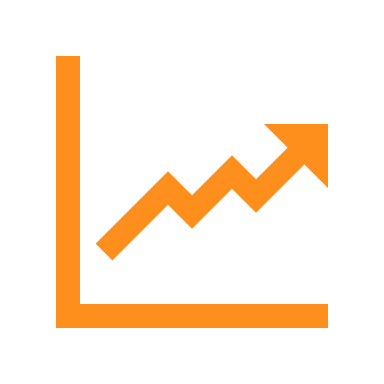 Maternal morbidity and mortality in the United States continues to increase.
[Speaker Notes: Studies continue to demonstrate increasing maternal morbidity and mortality in the United States.]
Why should we do in-situ simulation at our hospital?
Teamwork and communication errors are common reasons for poor outcomes and not taught well by lectures
Simulations on L&D, in the ED, or postpartum care settings can identify facilities and systems issues before they cause problems in real life
[Speaker Notes: Teamwork and communication errors are responsible for more than 60% of sentinel events, but
These skills are not learned well with lecture
We spend very little time training or practicing them on labor and delivery units

Practicing together as a team on labor and delivery not only lets the team practice their communication and teamwork skills, but can also identify facility or systems issues that could cause problems during an emergency.

*If possible, give a real life example here from your hospital]
Current Status
It takes a team to care for patients on labor and delivery

  Members of the team are trained differently

  The team is constantly changing with each shift
The team is expected to come together and perform well even if they have not had time to “practice” together.
[Speaker Notes: Emphasize that patient care in an emergency is a team effort, similar to a sports team
Members of the team are trained differently (different “coaches”)
Nurses have their own orientation that is usually separate from the physicians/midwives
Family Medicine providers may take the ALSO course while OB providers are trained in residency or with the ECO course
Even though everyone on the team learns about critical conditions, they may be taught different approaches
During an emergency, it is important to have everyone running the same “play” or taking the same approach to ensure efficient and effective care is provided.  To do this well, the team needs to practice together]
Obstetric Simulation Training
Allows teams to train together and practice clinical skills as well as communication and teamwork

  Opportunity to practice and refine protocols

  Identifies system/facility issues

  Test new wards/protocols

  No risk to actual patients!
[Speaker Notes: In-situ simulation drills allow the team to train and practice together and get on the same page BEFORE an emergency occurs.

It is an opportunity to learn and practice local standardized protocols, such as the Alliance for Innovation on Maternal Health (AIM) Patient Safety Bundles and other quality initiatives and tools

Practicing on the actual labor and delivery unit or other settings of care provides the ability to make sure there are no facilities or systems issues that could interfere with care during an actual emergency
Try and use examples from actual cases 
Examples may include:
Staff not knowing where emergency medications are stored
Staff being unaware of how to call for a massive transfusion protocol or other life saving supports

Running drills on a new unit prior to taking care of patients can help identify barriers to safe patient care before actual patients arrive.]
What is involved in the Practicing for Patients program?
It is NOT an evaluation or a test
  Includes standard drills on Labor & Delivery or another unit with an OB simulator
An opportunity for the team to practice responding to simulated emergencies 

  Goal is to include entire care team (including blood bank/anesthesia)
[Speaker Notes: This program is NOT a test!  It is not meant in any way to evaluate individuals, but rather to provide a means for the entire care team to practice responding to a simulated postpartum hemorrhage.

It is meant to include everyone that normally cares for patients that experience a specific clinical obstetric emergency.  This includes nurses / physicians / anesthesia providers / other services such as the lab and blood bank too.

Based on the fact that practice can improve performance in anything.]
What are the next steps?
Demonstrate capabilities of OB simulator or other equipment to the unit
  Plan to have the team respond and provide care as they would for a real patient on Labor & Delivery or another unit with an OB simulator
Will schedule times to run drills on the delivery or other units*
  After drills, will debrief as a team and review care and identify potential areas to improve /change protocols

* Drills may be rescheduled due to clinical acuity
[Speaker Notes: Make sure you bring the simulator to a room on labor and delivery and schedule times to brief providers (nursing / physicians) on its capabilities and limitations
This is important to make sure they are comfortable with the simulator and that they understand what it can and cannot do.

Initial drills will be scheduled so that everyone knows when they will occur.

Make sure to emphasize that if there are emergencies with real patients on labor and delivery that drills will be rescheduled

After training, there will be debriefing.  Need to emphasize that this will be done to see how well the system worked and to identify any protocols / facility issues that can be addressed.  Make sure they understand this is not a test and not done to point out where individuals make mistakes.]
In Summary
Practicing as a team for obstetric emergencies is a great opportunity to identify issues before they happen

  Having a framework and preparation to provide optimal patient care is essential

  We appreciate your support and look forward to working with you to implement this program
[Speaker Notes: This is the summary:

Emphasize that the program is needed and will include everyone

Make sure and have a good idea of specifics that you need (see Implementation Manual)]
Thank you!
Questions?